國中地理教學迷思議題之探討
臺灣師範大學地理學系
韋煙灶
一、西北雨是「獅豹雨」、「三八雨」、「夕暴雨」的諧音轉譯？
1980年代的臺灣氣候學者依《淡水廳志》：「五、六月間，盛暑鬱積，東南雲蒸，雷聞震厲，滂沱立至，謂之西北雨。蓋東南風一送雨，仍歸西北也。此雨不久便晴，多連發三午。」而拍板認定「西北雨」一詞起源於臺北盆地。
1.語音學的反證：「豹」為去聲，「北」為入聲，非入聲（豹）轉入聲（北），基本上違反語言音變的原則，可能性不高。
2.新加坡有西北雨用詞；福建莆田（泉州北邊，媽祖故鄉）諺語：「西北雨，無過墿（/tou11/。墿：路）。
3.西北雨一詞應帶自清代臺灣漢人原鄉的閩南及粵東地區。
從福建、廣東的震旦方向（東北－西南）地形結構思考：地形由東南向西北抬升，「五、六月間，盛暑鬱積，『西北』雲蒸」，才是合理。
二、地基主（地主神、地主公、厝宅公）崇拜起源於臺灣嗎?
《維基百科》：「有說法是源自於臺灣原住民平埔族的葬禮文化，平埔族有祭祖的傳統，並有將死者埋葬在床底下或住家附近的習俗，因此平埔族人認為祖靈不只能庇佑族人宗親，亦是土地的保護神。」
但是金門宅第普遍有地基主；中國福建漳州市、泉州市、廈門市及廣東汕尾市（海、陸豐地區）、潮州市、汕頭市、揭陽市，以及新加坡均有祭祀地主神（地基主）的習慣。
充其量只能說在臺灣，可能因平埔族的習俗而進一步強化地基主的信仰罷了!
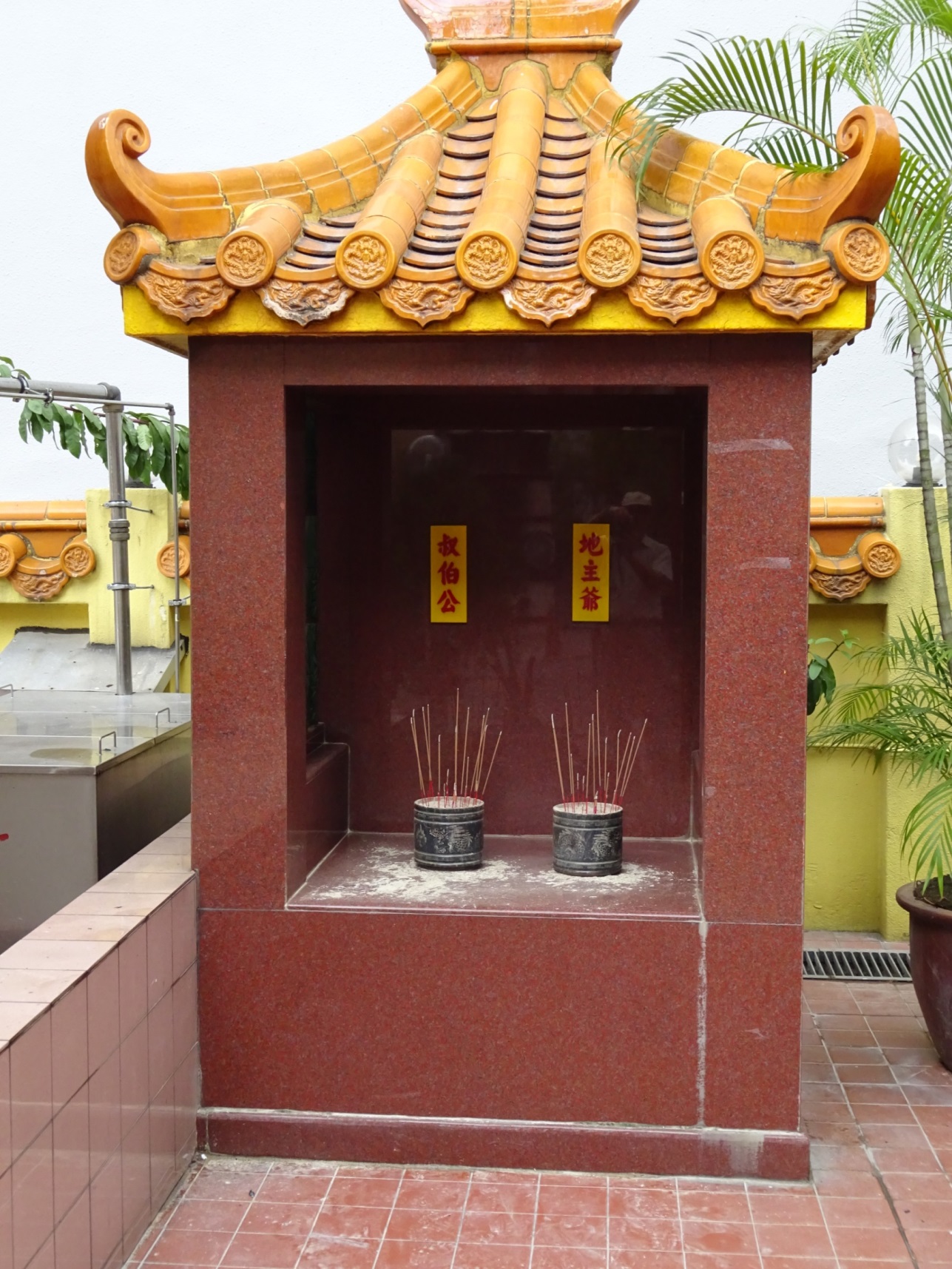 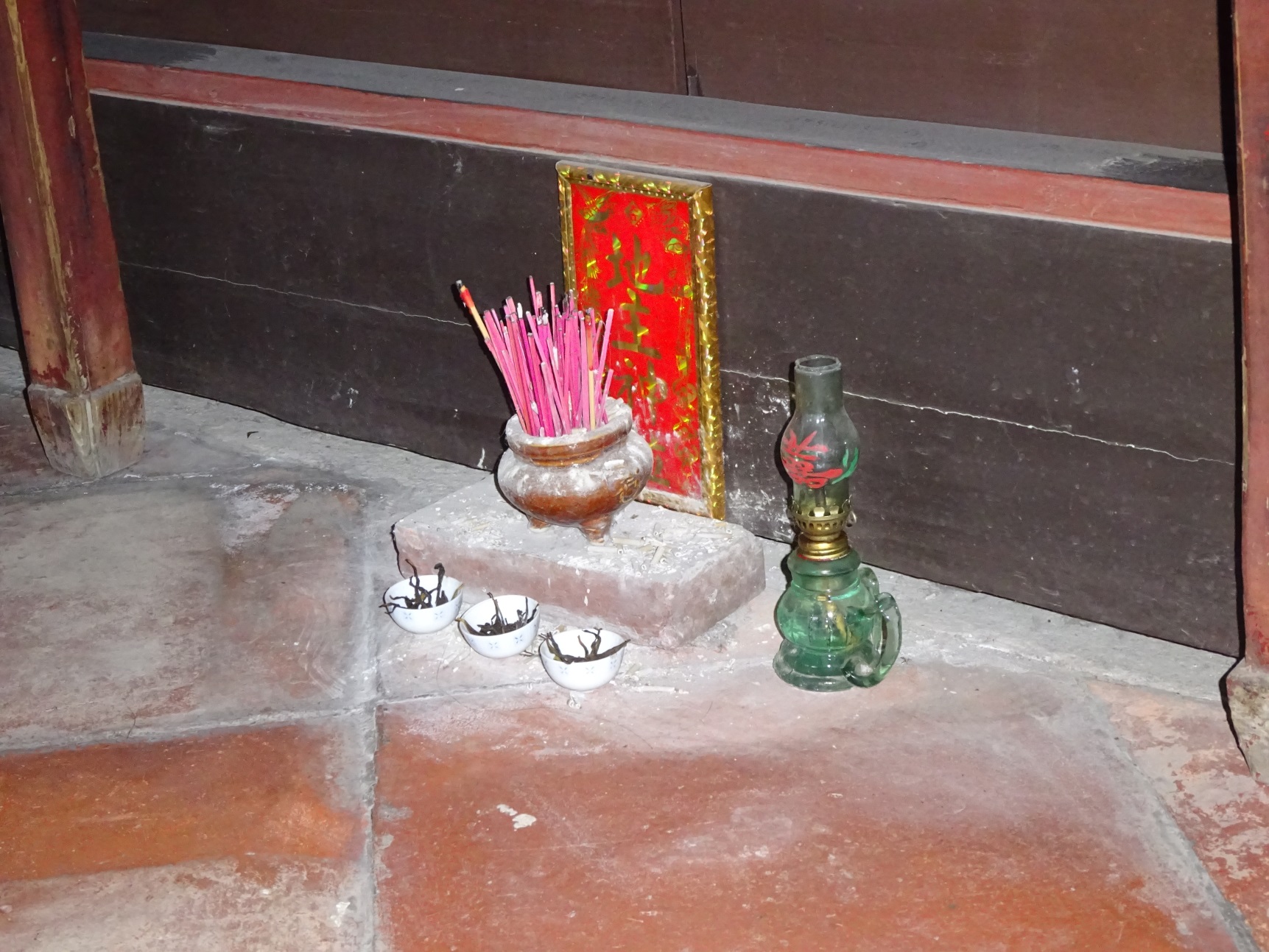 潮州市民宅內地主神
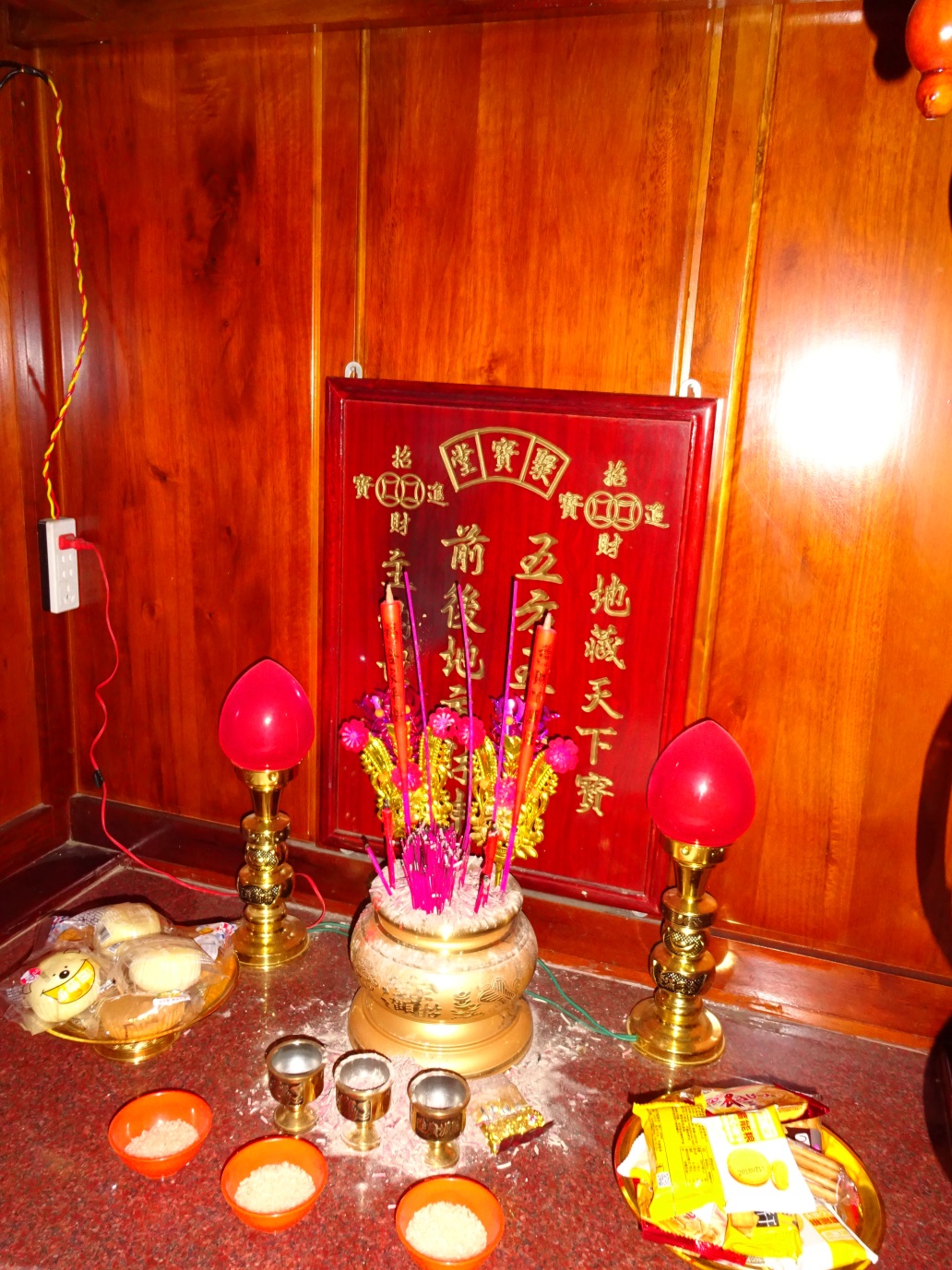 陸豐民宅內地主神
新加坡民宅外地主神
三、「孺人」是客家人對女性尊長的獨有稱呼嗎？
且看金門金城鎮歐厝民宅祖先牌位上的「孺人」！
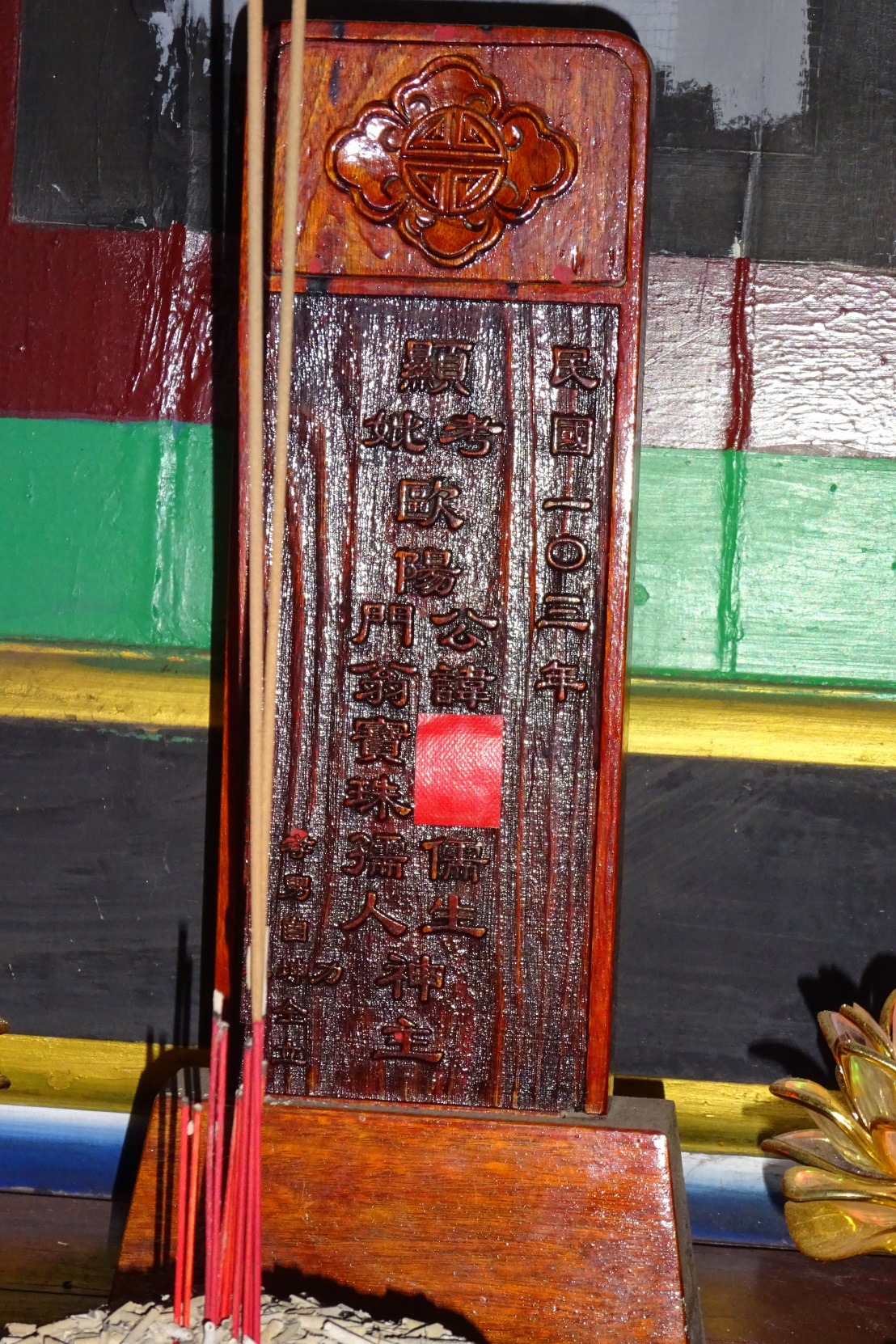 四、保生大帝是泉州的鄉土神？
1.保生大帝兩座祖廟位於青礁村與白礁村，清代之白礁歸泉州府同安縣，現歸漳州市龍海市管轄；清代之青礁歸漳州府海澄縣，今歸廈門市海滄區管轄。
2.廈門大學的調查：約1947年時漳州轄區有109座保生大帝廟（以海澄縣（與龍溪縣東半部合併稱為龍海市）佔大多數)，泉州地區有149座(以同安縣佔大多數)。
3.臺灣之保生大帝廟主神大多來自白礁慈濟宮（臺南學甲慈濟宮有「上白礁」的謁祖宗教儀式），其次為青礁慈濟宮，再其次為泉州市花轎慈濟宮。
保生大帝祖廟—慈濟宮之原鄉祖廟(青礁與白礁)的區位
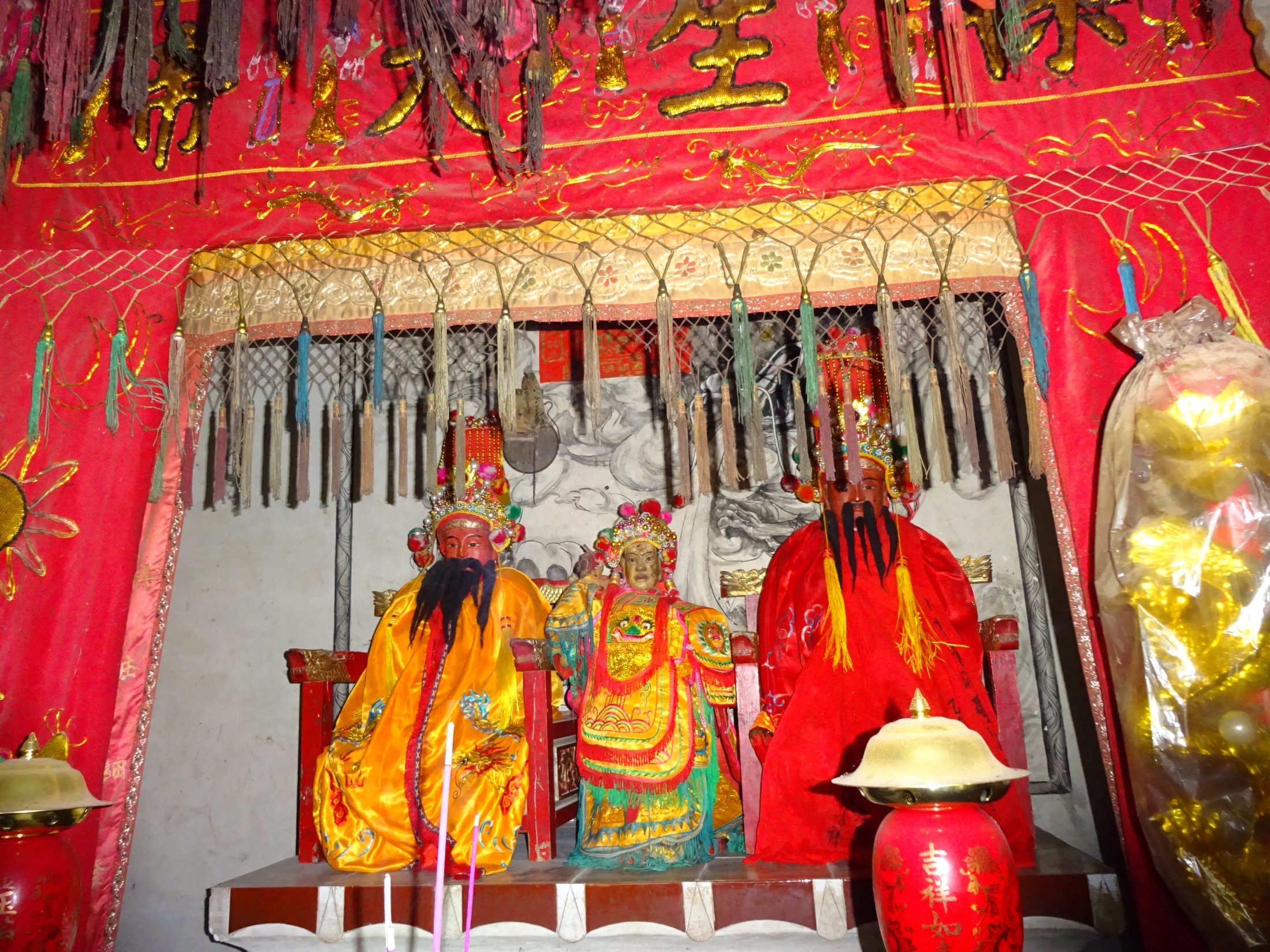 漳州市南靖縣奎洋鎮上洋村保生大帝廟
五、只有雲貴高原的居民將「山間盆地及河谷平原」稱為「壩子/仔」嗎？
1.《廣韻．去聲．禡韻》：「蜀人謂平川為壩」。
2.「壩/垻/埧」（「埧」為筆誤寫法）應是漢藏語族固有、共通且慣用的地形名詞，彙檢視中國分省地圖冊及檢索Google Map發現：
帶有「壩(子)」的地名，普遍見於長城以南及西南各省市區，西藏自治區，閩、粵閩語區及客語區均普遍。
中國福建泉州市南安市的壩子口（閩南話區）、廣東梅州市平遠縣（客家話區）的壩子裡。
「壩子」仍是臺灣客家人所慣用，最常見的是「河壩」，臺中市大雅區「大雅」之名來自「壩仔」的諧音雅化。
在臺灣閩南話口語中，將「壩」指為｢河中沙洲、山間盆或及河谷平地｣，幾乎已成死語。但仍見用於橋樑兩端之石墩的「壩頭」（高雄市境內地名）。
六、黑水溝指的是臺灣海峽嗎？
2.中學歷史與地理教科書及參考書常見的敘述：「臺灣海峽昔日俗稱黑水溝」！





然而，150-250公里寬的海域稱為「溝」，這溝未免太寬了！
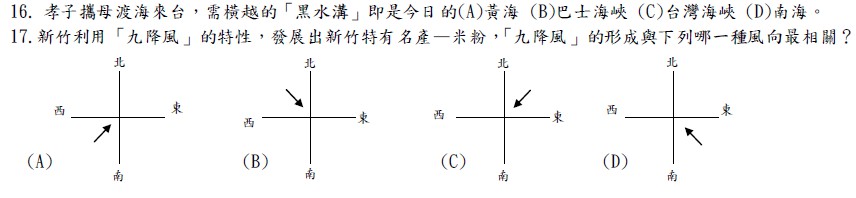 2.回到文本（歷史文獻）來求證：
清代董天工《臺海見聞錄》（約成書於1746-1750年間）：「惟廈抵臺，名曰『橫洋』，中有黑水溝，色如墨，曰：『墨洋』，驚濤鼎沸，險冠諸海。」
《臺灣志略》〈卷一：地志〉（約成書於1745年）：「黑水溝為澎、廈分界處，廣約六七十里，險冠諸海。其深無底，水黑如墨，湍激悍怒，勢又稍窪。舟利乘風疾行，亂流而渡，遲則波濤衝擊，易致針路差失（按黑水溝有二：其在澎湖之西者，廣可八十餘里，為澎、廈分界處，水黑如墨，名曰大洋；其在澎湖之東者，廣亦八十餘里，則為臺、澎分界處，名曰小洋。小洋水比大洋更黑，其深無底。大洋風靜時，尚可寄椗。小洋則不可寄椗，其險過於大洋）。」
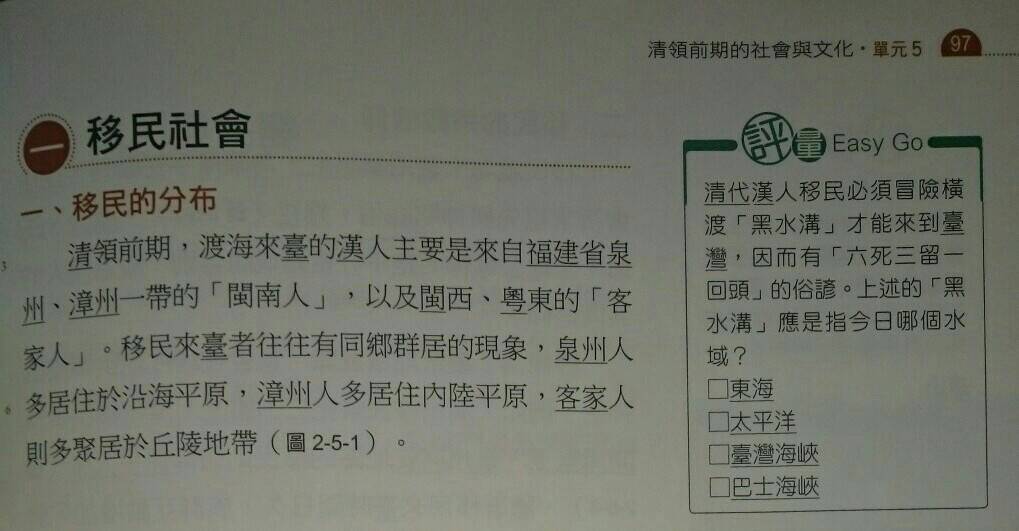 南一版國中歷史：關於黑水溝的敘述
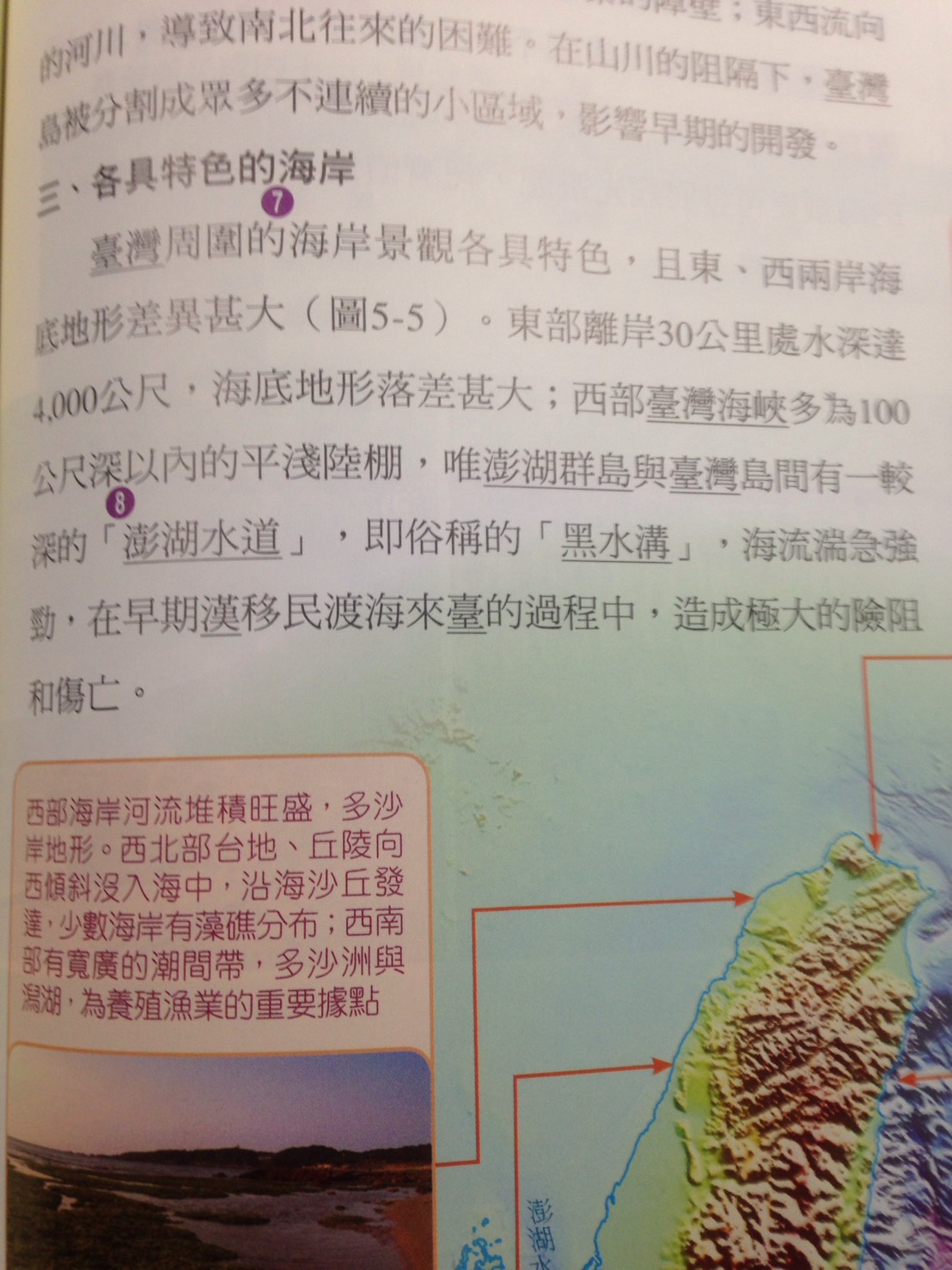 龍騰版高中地理：關於黑水溝的敘述
《臺灣割據志》：「黑水溝在澎湖東北，水中有蛇皆數丈，觸之即死。」
顯見黑水溝並非指臺灣海峽整個海面。黑水溝有泛稱及專稱，專稱指澎湖水道偏北的水域！
3.學理探討
「色如墨，驚濤鼎沸」。表示海底底泥被攪動翻覆，造成海水混濁。其動力應來自黑潮分支臺灣洋流北上。
董天工：「惟廈抵臺」的「臺」應指往臺灣府城（今臺灣西南部）的方向，而非整個臺灣西部。
但整個臺灣海峽海水均被攪動？
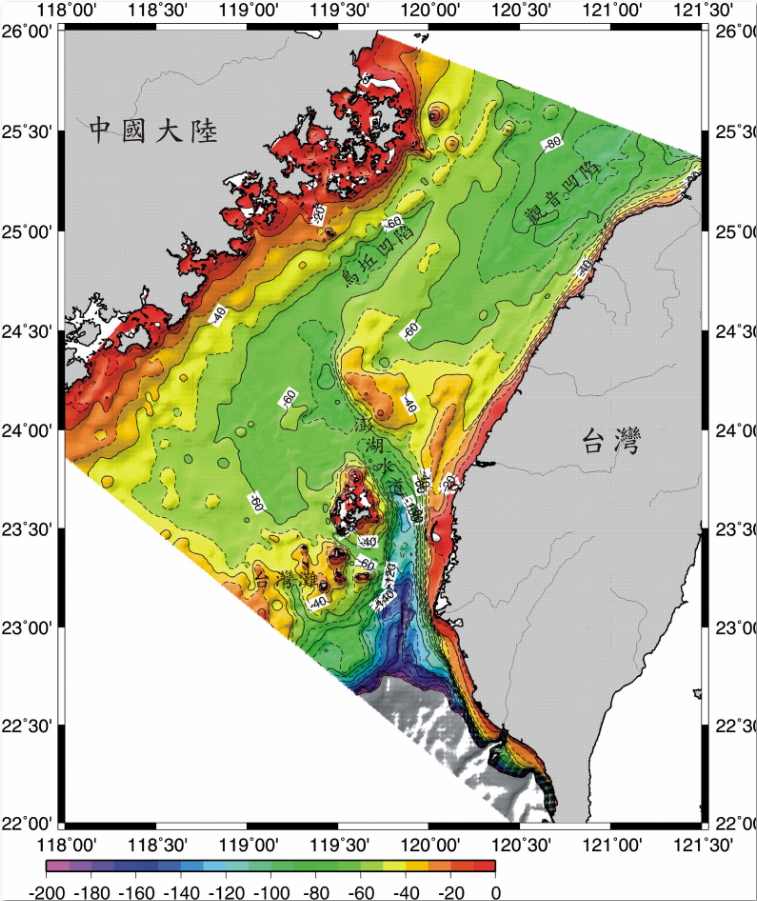 從水文學曼寧公式及物理學白努利定律，水深及水流寬度變窄之處，流速變大，才攪動海水及底泥。同時兼具水位變深及水流變窄處，以澎湖與臺灣間的「澎湖水道」，最符合稱「黑水溝」；其次為澎湖西南部外海。
4.現下網路已經十分方便檢索相關歷史文獻，若不講求求真的科學態度，就會持續傳遞根本錯誤的史、地刻板知識！
5.至於是否有多條黑水溝？
《小琉球漫誌》〈卷一．泛海紀程〉（頁12）：
按宋徐兢高麗錄云：『從明州出海口，舟行八日，過黑水洋（往琉球）』。
元史：『張立道使交趾，並黑水跨雲南，以至其國』。海中黑水，固不一洋。及暮，風益烈，濤浪如山，倏聞船底喧囂，聲如地中萬道鼓角，意加怖。詢諸舵工，云：黃花魚因風起趨附船底，呴沫竟夕，噞喁有聲。 」
七、在中、小學地理教學上「溪與河之差異！」
「在臺灣，河道較寬、深、水流較平緩、流量較穩定，一般會稱為『河』；而河道較窄、淺、水流較湍急、流量較不穩定的一般稱為『溪』。水流湍急，且乾、濕季節分明，流量差異大的『荒溪型河流』，只能叫溪，不能叫河。故臺灣北部多『河』；中南部多「溪』」
這種說法，是以華/國語地名命名的原則來猜測，並無文本根據。臺灣各縣市較大河流之命名，多在清代已命名，至多到日時期，只有極少數在戰後命名，實不宜想當然耳的一再傳播！
1.多數漢語學者，大抵同意「江」是中國南方及中南半島等南亞民族對河流通名稱呼的共通用法，影響中國南方對河流通名之命名方式。
「河」則源自蒙古語的/hrool/，在南宋以後逐漸通行於中國北方（「南、北」以秦嶺、淮河為界）。
目前中國東北地區將大河命名的為「江」，如黑龍江、烏蘇里江、松花江；西北河流絕大多數稱為「河」，如塔里木河；華北地區從中、上古的「水」(淮水、渭水、濟水、洛水、弱水)，漸改換成中古到近代的「河」(淮河、渭河、洛河、額濟納河)。
中國東南部之吳語區、閩語區、客家語區的大河，最高等級的主流或次高級的支流，多命名為「江」，如錢塘江、閩江、九龍江、汀江、韓江、梅江等。
2.閩、客族群對河流通名：「溪、河」用法之差異
中國閩、粵之閩語區在「江」之支流及獨立小河，絕大多數命名為「溪」，幾乎看不到命名為「河」。
中國閩、粵之客家話區的「江」之支流及獨立小河之河流通名多命名為「河」。
3.臺灣西部各地下游為閩南話區，河流命名以「溪」為主，甚至整個臺灣島上的河流，大多是以「溪」為名。以「河」為名者，以新竹、苗栗客家話區數量最多。
4.客家語之語音結構相當程度反映南宋、元時期之華北官話系統，故慣於將河流通名以「河」命名（如美濃雙溪河，在閩式通名溪之後，疊加客式通名河）。
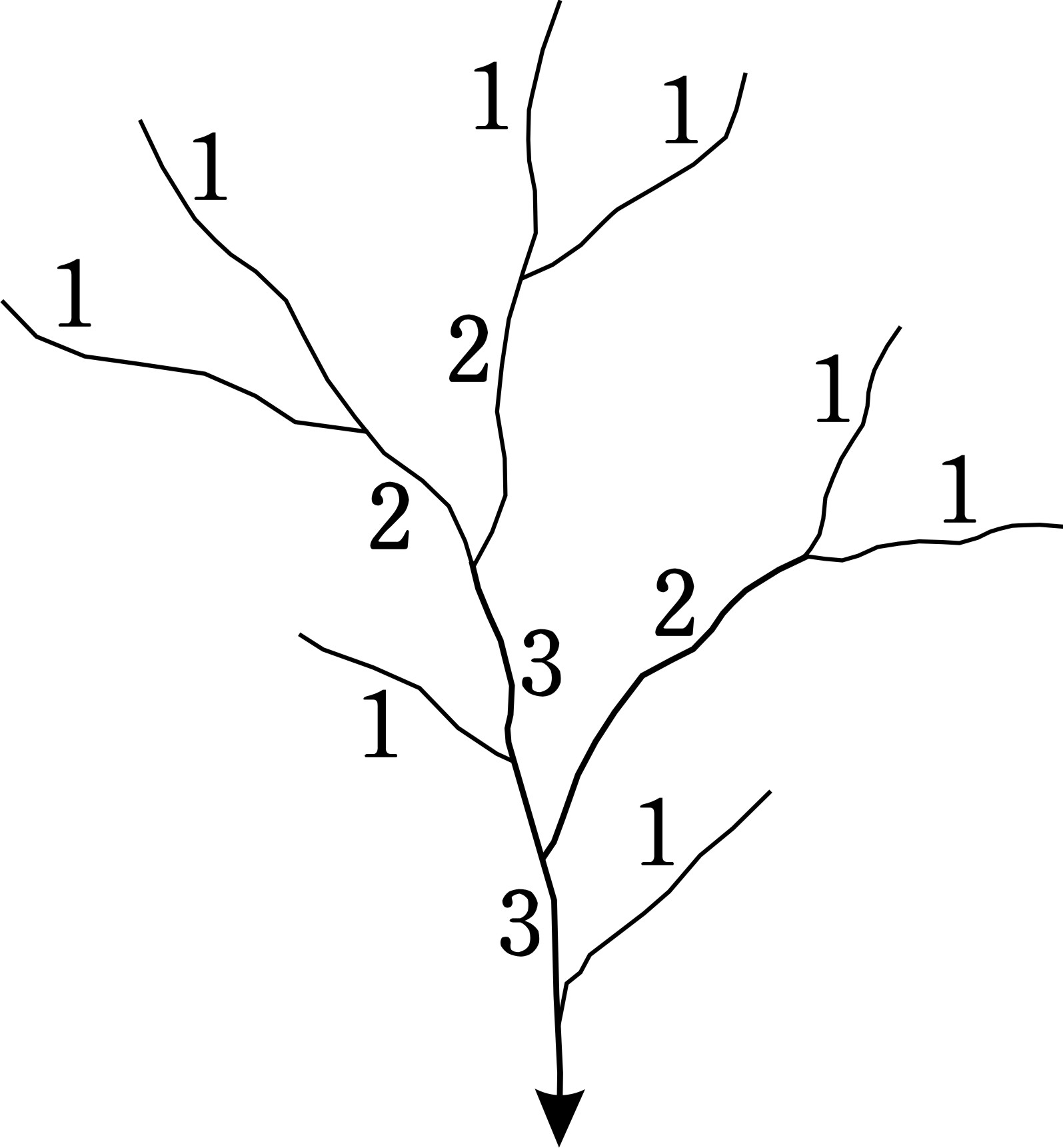 Strahler河流等級法則
福建、廣東分省地圖冊中閩、客語區河流等級之通名統計表
河流通名（如河、江、溪、川、溝等等）之命名與閩、客族群之習慣用語有關，與流量大小無關。
5.華語（國語）的語音結構更是反映近代中國華北漢語成分，以河作為河流通名的情況更為普遍，只有淡水河、基隆河、冬山河、宜蘭河等四條，但總數僅及苗栗縣之半。 
6.小結：臺灣客家話中的「河」是偏向「小河」之意，與閩南話的「溪」的語義相似。華語影響最深的大臺北地區，在約1880-1950年代之間，陸續將上述四條「溪」的稱呼轉為「河」。與河水流量之穩定無關。
7.參考文獻：韋煙灶（2016）：〈客、閩族群對河流通名之用法差異〉，《地理研究》，第64期。頁91-113。
八、臺海兩岸閩南語區與客家語區的空間分布型態
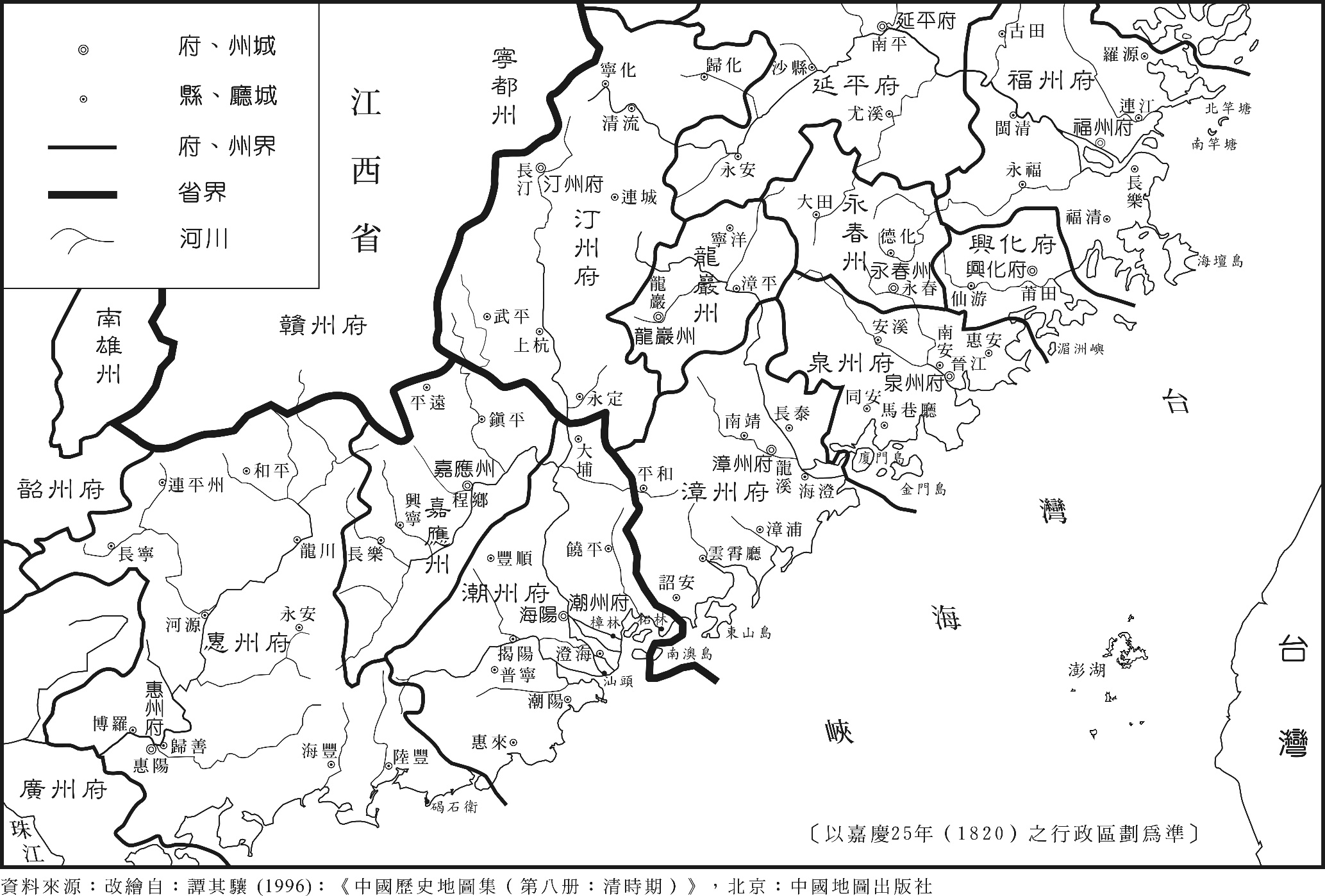 清代臺灣漢人主要移民祖籍地(原鄉)行政區圖
1.清代在臺漢人祖籍，如果位於粵東就是客家後裔；位於閩南就是閩南人嗎？
且讓地圖說話吧！
2.粵東俗諺（見於行政院客家委員會網站）：「大埔無福，澄海無客」。意指：位於內陸之潮州府大埔縣沒有閩南聚落，位於韓江三角洲沿海的潮州府澄海縣則沒有客家聚落。
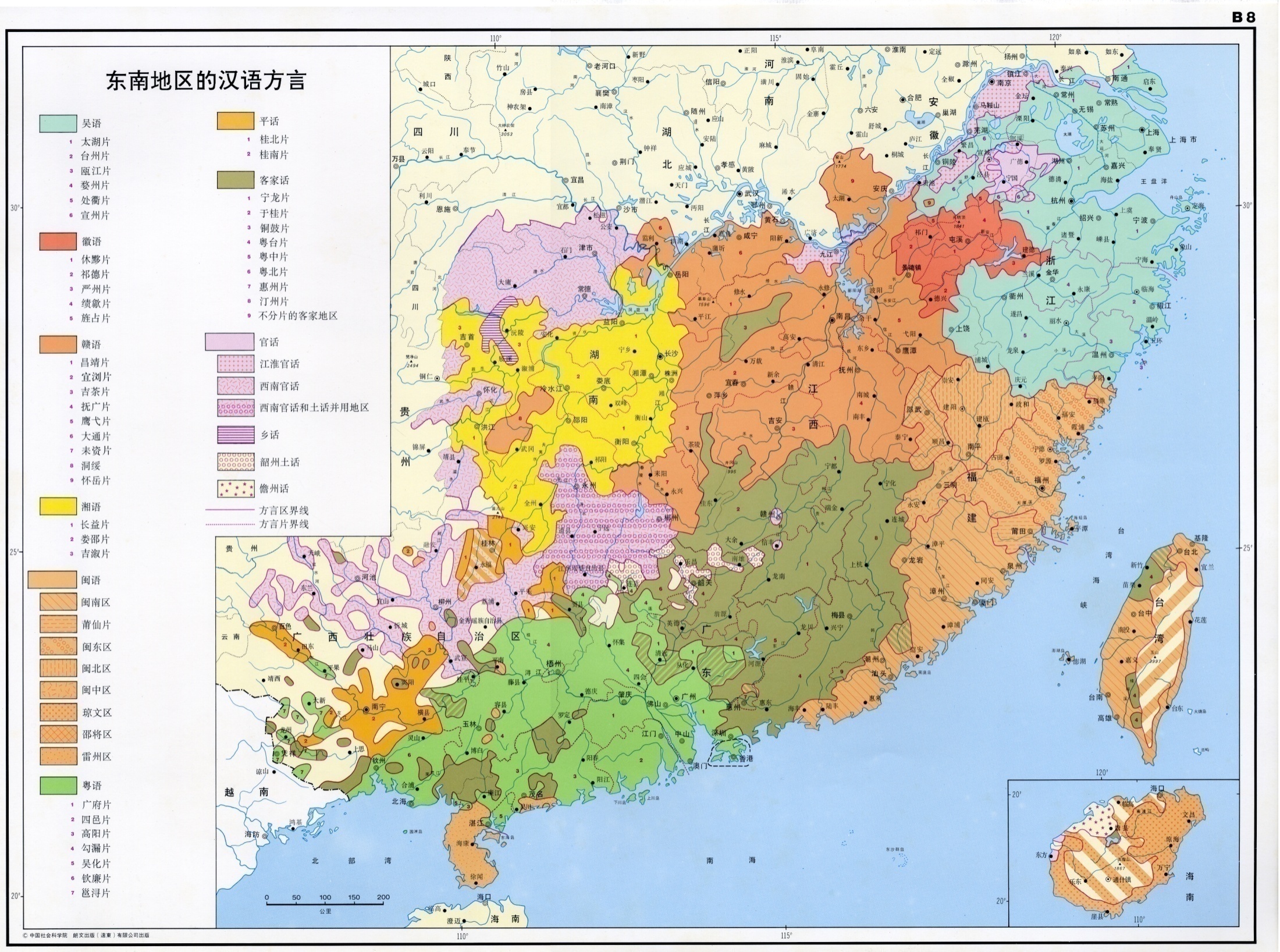 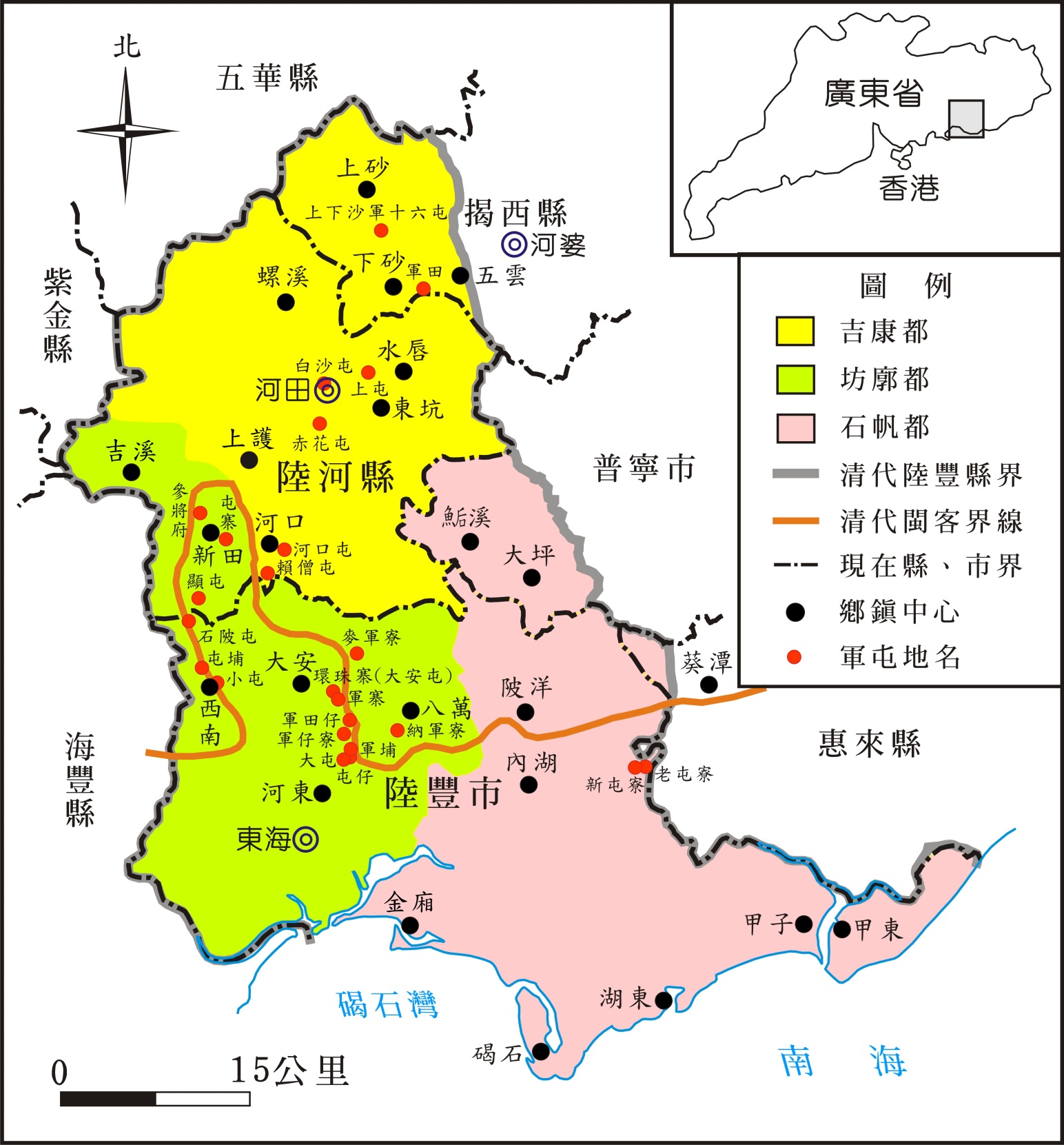 清代惠州府陸豐縣之客、閩區分界
3.粵東惠州府海豐與陸豐（今汕尾市轄區）的閩南話為何與臺灣閩南話如此接近？
1556年刻印的《天一閣嘉靖惠州府志》：「其土地與潮陽接境；而語言嗜好，亦類於潮」
光緒《惠州府志》：「海豐謂粥為糜，屋為厝，近潮多潮音，與閩漳泉語相近」
2000年出版的《海陸豐文化探源》：「海陸豐話同漳州、泉州、廈門話較之海陸豐話同潮州話更為接近和雷同。」
明代軍制為衛所兵制，福建閩南人藉由戍衛粵東衛所（如陸豐碣石衛）而入籍海、陸豐；清初在東南各省施行之遷界政策，驅使大批閩人入粵避難（如康熙2年(1663)金門島發生的癸卯之變）。
新竹北埔姜氏之遷徙路線：福建漳州府龍溪縣(漳州府城所在地)廣東惠州府陸豐縣碣石衛(閩南話區)陸豐大安墟(閩南話區)臺灣新竹縣新豐鄉紅毛港(閩客過渡帶)九芎林，今新竹縣芎林鄉(客家話區)金廣福墾區南興庄，今新竹縣北埔鄉(客家話區)
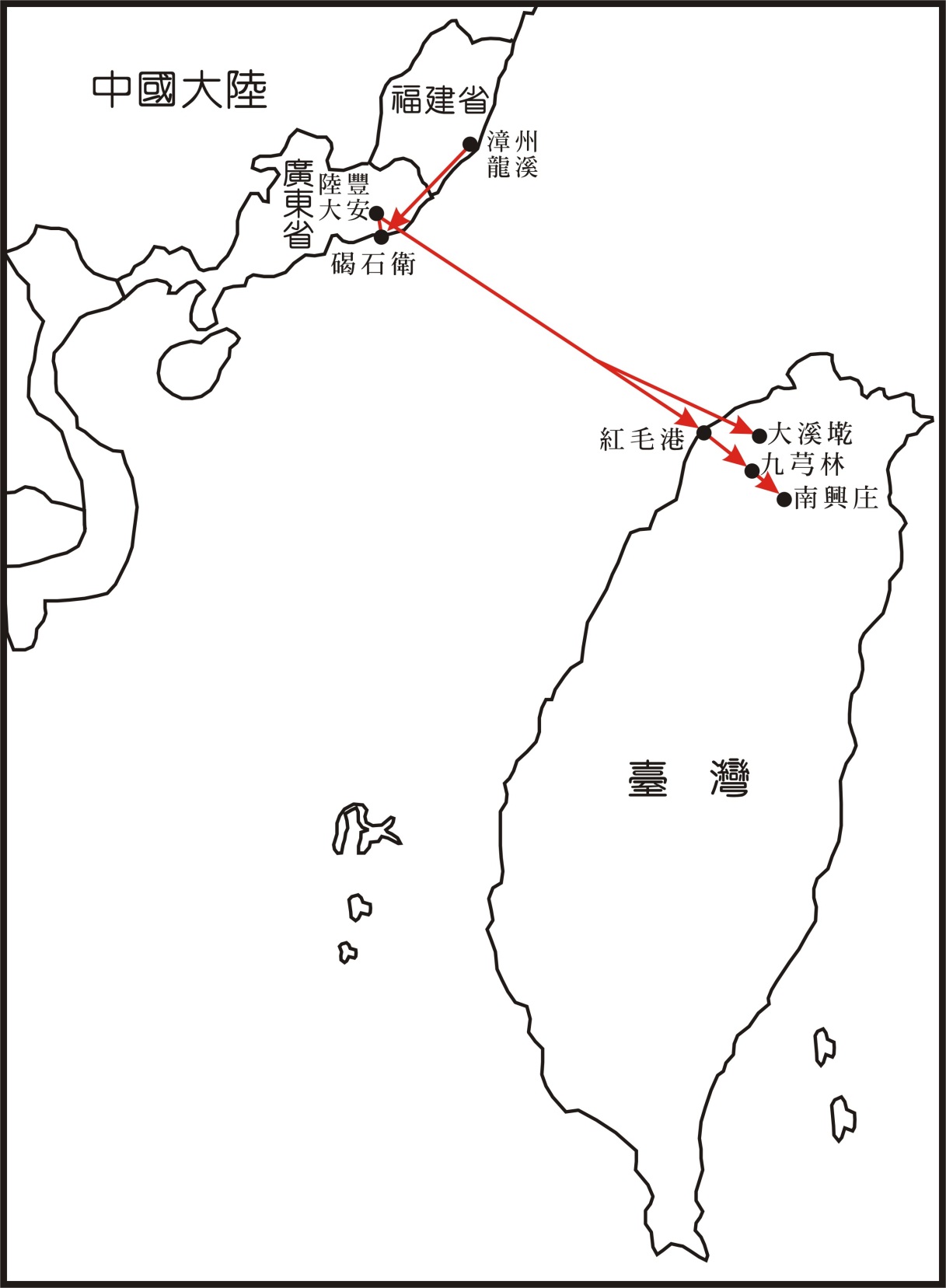 新竹縣金廣福姜氏宗族的遷徙路徑
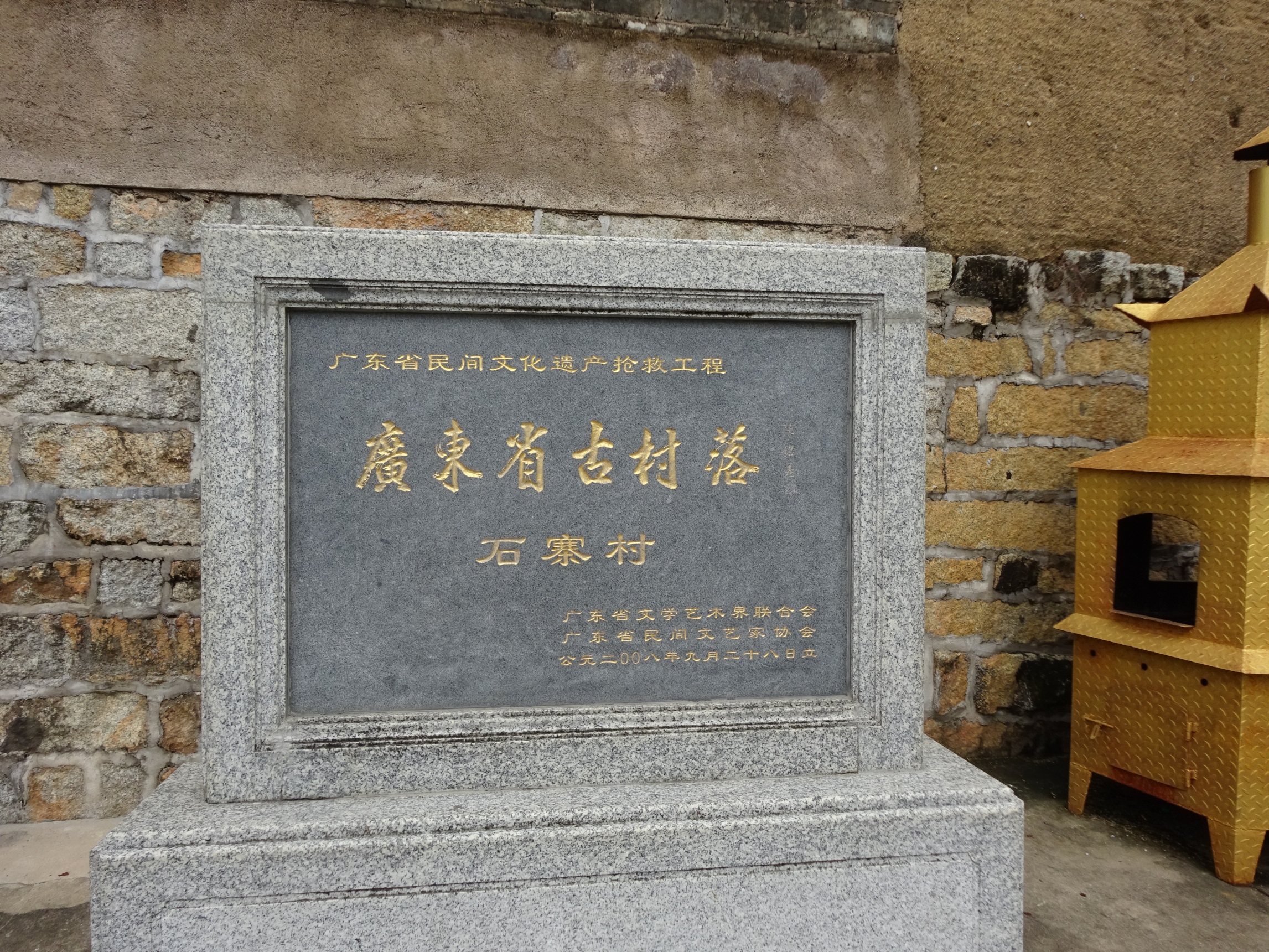 新竹縣湖口鄉長安村北窩黃姓祖籍地
廣東省汕尾市陸豐市大安鎮石寨村：
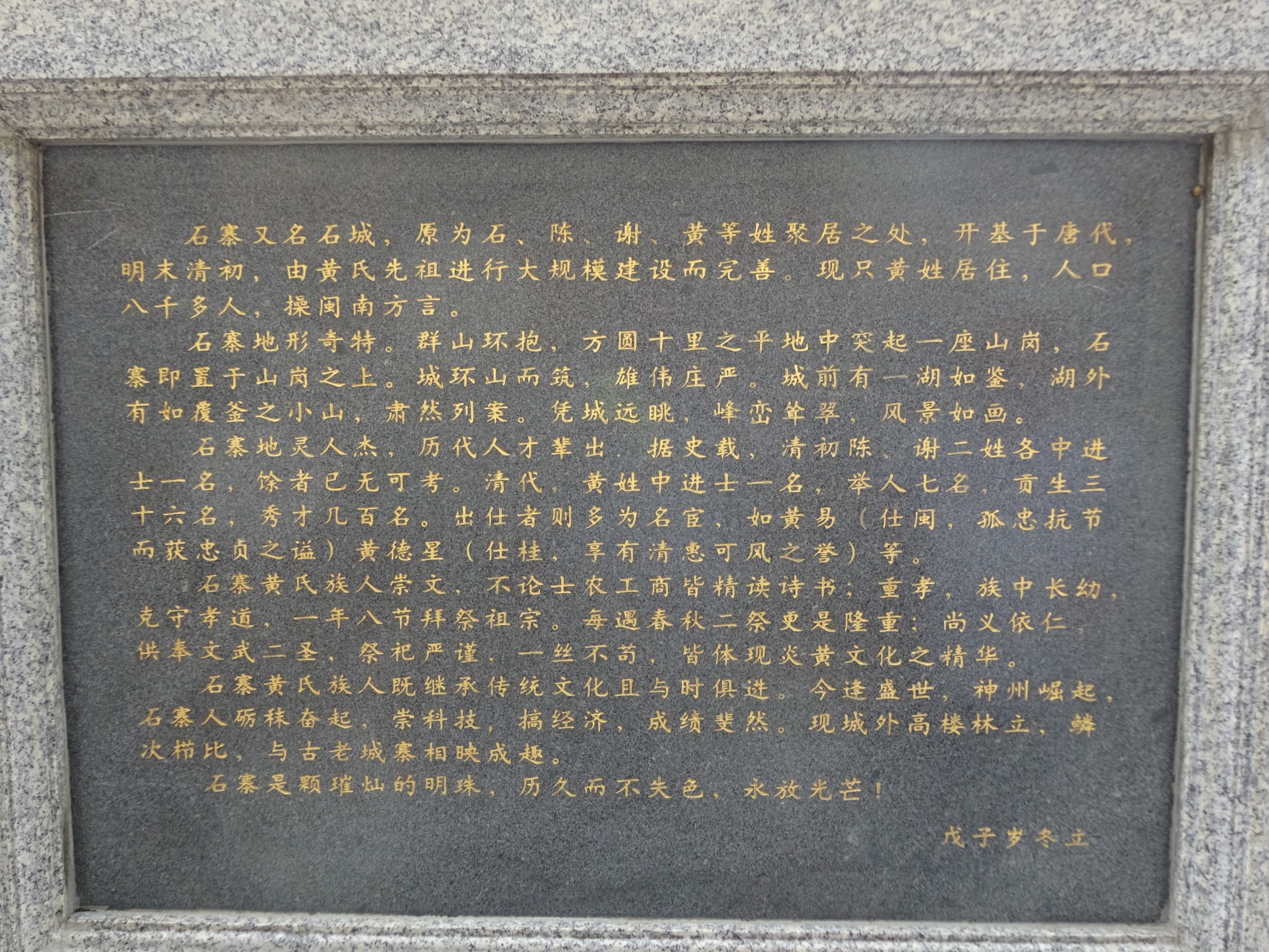 九、〈渡臺禁令〉第三條：「粵地屢為海盜淵藪，以積習未脫，禁其民渡臺」為禁客家人渡臺而立？





上述截文刊載在新竹縣政府文化局編輯的某期《新竹文獻雜誌》上。
內容缺乏歷史文本依據，純係道聽塗說。偏狹的客家意識論述，會形塑刻板且錯誤的臺灣史觀理解，且無助於我們國家族群關係的和諧發展。
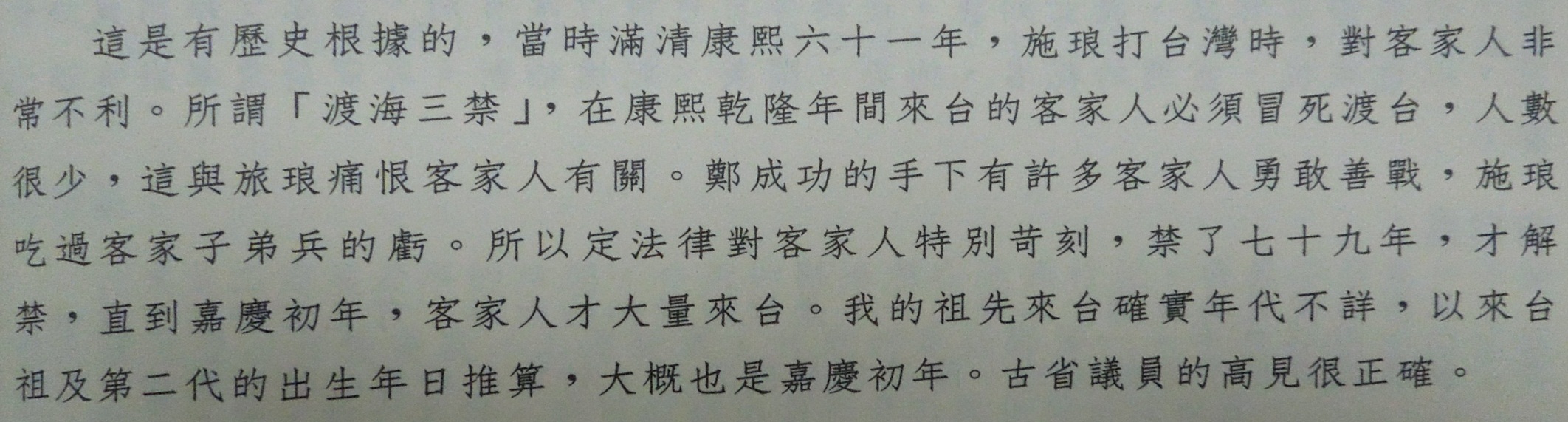 〈渡臺禁令〉第三條主要是禁止粵東的閩南人渡臺，而不是粵東客家人，客家人只是一併被禁而已，因為粵東客家人的居住地基本上距離海邊尚有數十到百公里，不太可能是「海盜淵藪」。
明代粵東衛所軍戶及其族裔，在明朝覆亡之際，於政治立場及情感上，應是傾向於在臺的鄭氏政權。
因此「終將軍施琅之世，嚴禁惠、潮之民，不許渡臺。蓋惡惠、潮之地素為海盜淵藪，而積習未忘也。琅歿，漸弛其禁，惠、潮民乃得越渡。」（余文儀，1764/1962：452）
十、在臺灣有三山國王廟的地區，表示有客家人曾經駐足嗎？
1.在小學社會、中學歷史與地理科教科書；以及客家研究中，三山國王常被辨識是客籍移民的指標。其實是錯誤的刻板印象。
2.粵東的三山國王廟分布在閩、客族群區均有，包含閩南與客家族群，且以位於潮州府者佔多數
。福建漳州市詔安縣、雲霄縣等地的沿海地區是典型的閩南話區，有許多村廟是三山國王廟，這個莉正在宜蘭縣（漳州裔占95%，是全臺三山國王廟數量最多的縣市）可找到。
3.較謹慎的說法是：有三山國王廟表示曾有潮州府籍移民聚居（潮州府籍中有閩南人，也有客家人）。
南彰化三山國王廟分布與世居家族祖籍
十一、〈渡臺悲歌〉創作於何時？
過去新竹地區流傳一份〈渡臺悲歌〉歌仔冊，描述清代臺灣漢人（客家人）渡臺之艱辛。
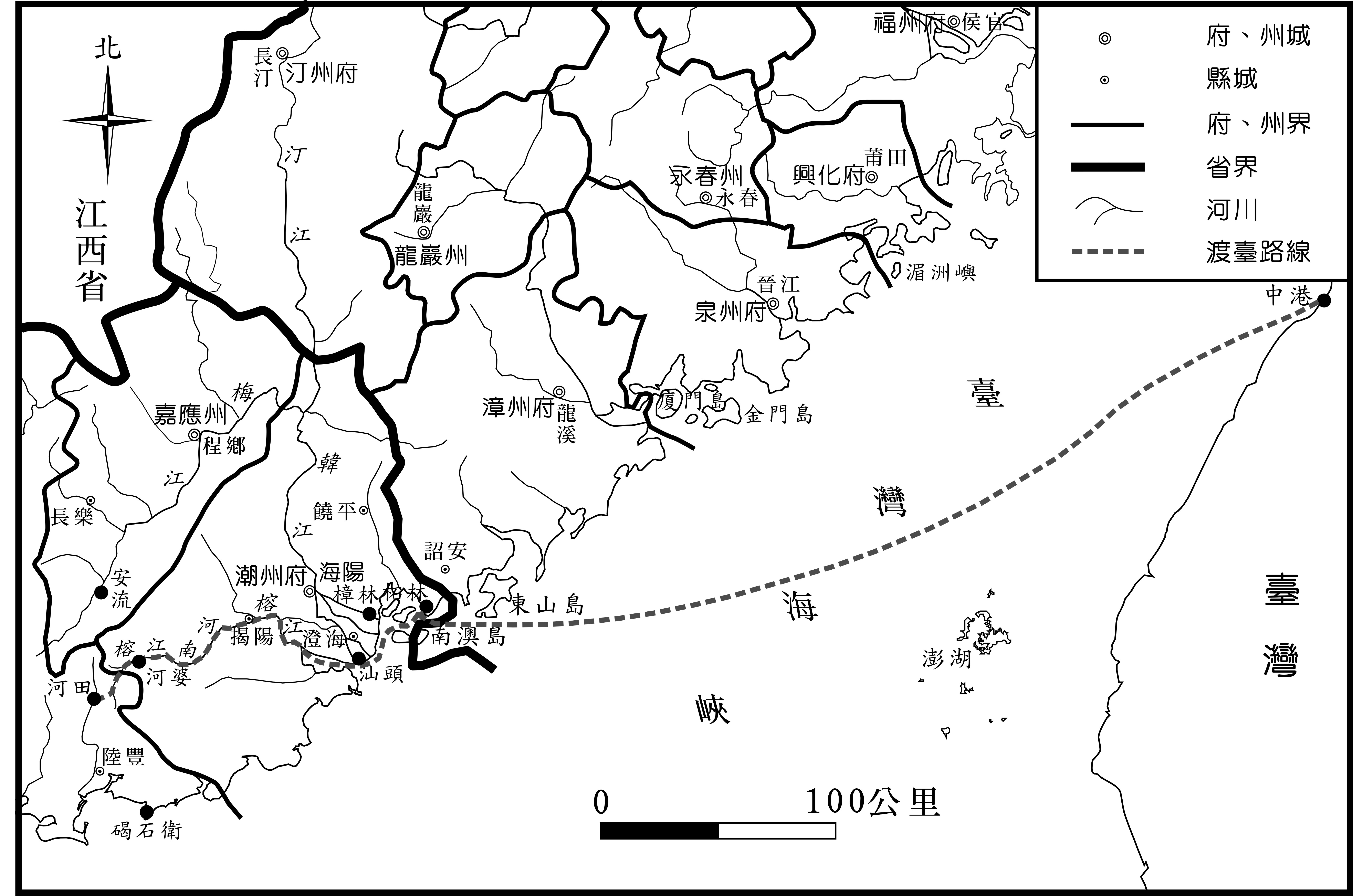 〈渡臺悲歌〉作詞者遷徙路徑示意圖
〈渡臺悲歌〉約在1823至1834年間完成創作。而非清朝清初或前半葉。
參考文獻：徐勝一、范明煥、韋煙灶（2015）：〈清代陸豐客家渡臺的歷程—〈渡臺悲歌〉及〈渡臺帶路切結書〉的聯想〉，《新竹文獻雜誌》，第63期，頁38-63。
十二、1945年以前之臺灣地方區劃名稱的理解
1.是臺灣堡圖，還是臺灣保圖？
臺灣堡圖上近似現今鄉鎮行政區的地方區劃，在南部稱里、堡；東部稱鄉；臺南市北部以北只稱堡？
鄭氏王國時期：堡→清領1684~1875年：保→1875年~1921年：堡
1907年出版之《新竹廳志》記載：「有關街庄自治機關配置總理如次，竹北一堡：東門保、南門保、西門保、北門保、油車港、香山塘、北埔、九芎林、樹杞林、蔴園」如此地方區劃之空間階層關係又是為何？
人口規模變遷：清代臺灣保甲制度：十戶為一牌、十牌為一甲、十甲一保。
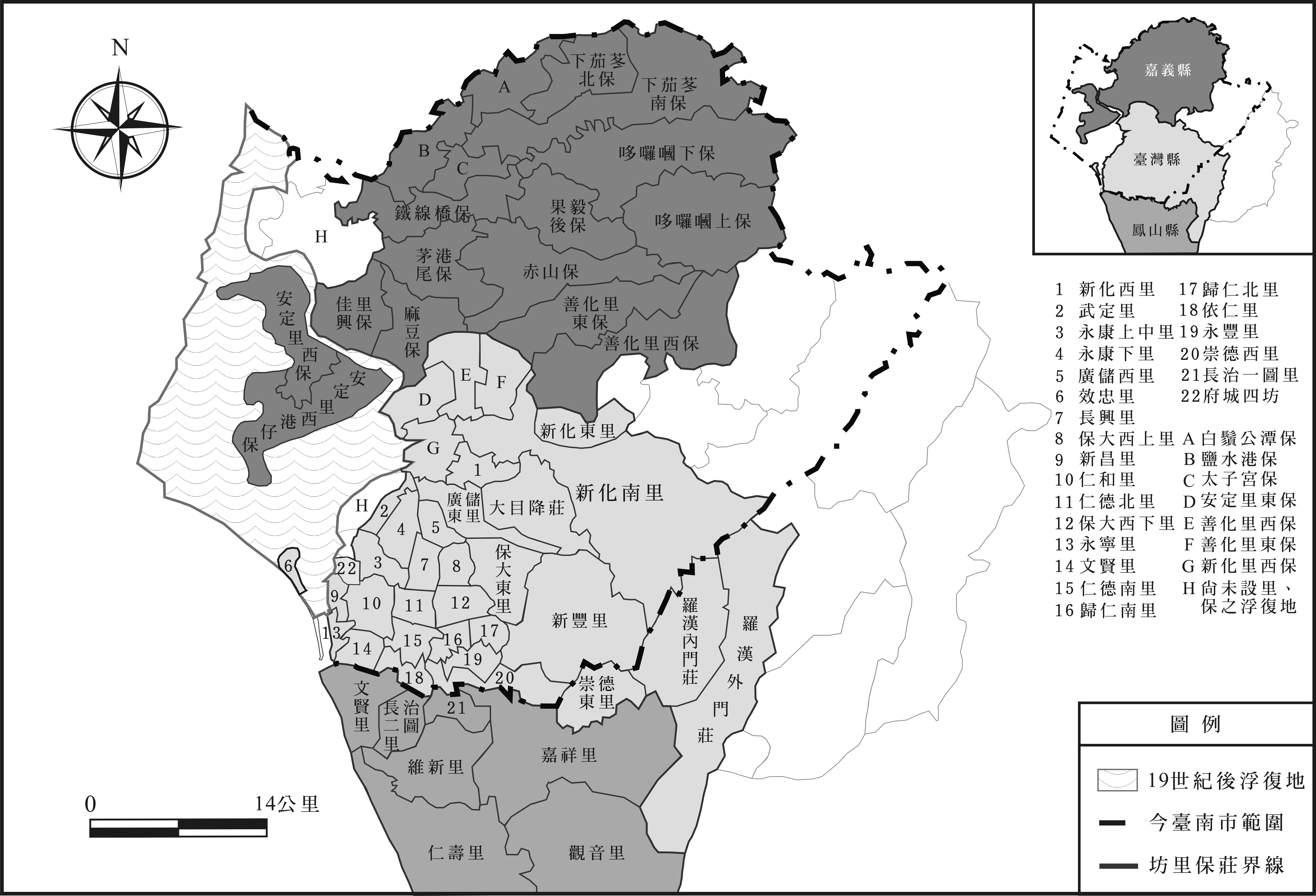 臺南在1812年一府四縣三廳時期的坊、里、保、莊劃分
2.大鄉（鄉鎮）與小鄉（村莊）的差異
「高雄市路竹區後鄉里/後鄉工業區」，用閩南話如何唸？
新北市三峽區溪南里《林信記族譜》祖籍：泉州府安溪縣歸善鄉依仁里茂林鄉歸磘社
臺南市中西區《方寧玉派下族譜》祖籍：泉州府同安縣綏德鄉翔風里貳拾都烈嶼堡護頭鄉」（今金門縣烈嶼鄉后頭村）
茂林鄉與護頭鄉應以閩南話白讀音唸，同「拿香拜拜之香」
1785年汐止地區就有「鄉長厝」聚落名，應當如何詮釋此鄉長厝的行政區劃層級？
泉州府安溪縣歸善鄉依仁里茂林鄉歸磘社
2016/11/17
3.臺灣南部的民社與番社之爭論
臺灣歷史文獻上的「社」必然指原住民聚落？
臺南市安平區舊市街區的六部社：灰窯尾社、囝仔宮社、海頭社、港仔尾社、王城西社、十二宮社，均指漢人的民社(清代漳州府漳浦縣已有浮山民社聚落名，可見民社未必是與番社相對之詞)。
臺灣漢人原鄉中，漳州較慣以「社」稱呼村莊；泉州則較慣以「鄉」稱呼村莊，卻均少用「庄」。
臺南世居家族族譜中對於原鄉的地方區劃用詞的比例
臺灣史上的「番社」與「民社」之爭
〈永曆十八年臺灣軍備圖〉在今臺南與高雄一帶標出許多「民社」與「番社」。
◎民社應不是為對應番社所衍生出來的用詞。而是繼承明代戶籍分類：民戶、軍戶、匠戶、鹽戶等衍生出的村莊分類。
◎如福建漳州府漳浦縣有浮山民社。
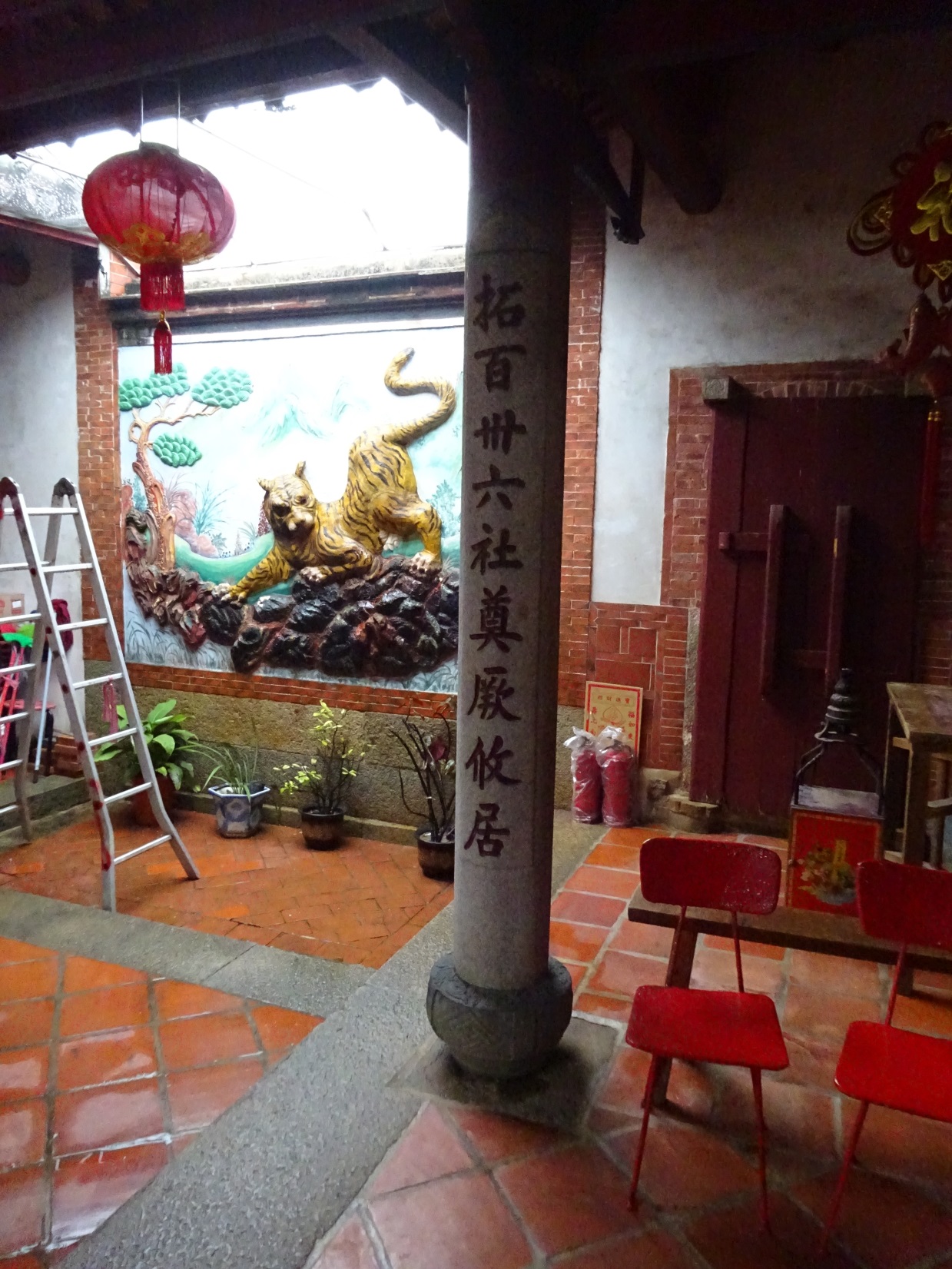 金門縣金城鎮的牧馬侯祠楹聯：「偕一十二家聿來胥宇，拓百卅六社奠厥攸居」 此136社就是指明清金門島上大致的136個自然村
2016/11/17
謝謝各位的聆聽
敬請指教
2018/08/21